VÒNG QUAY MAY MẮN
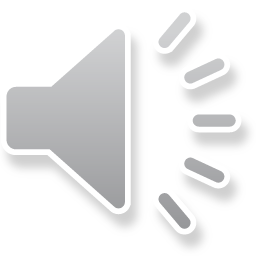 ROTATION
 LUCK
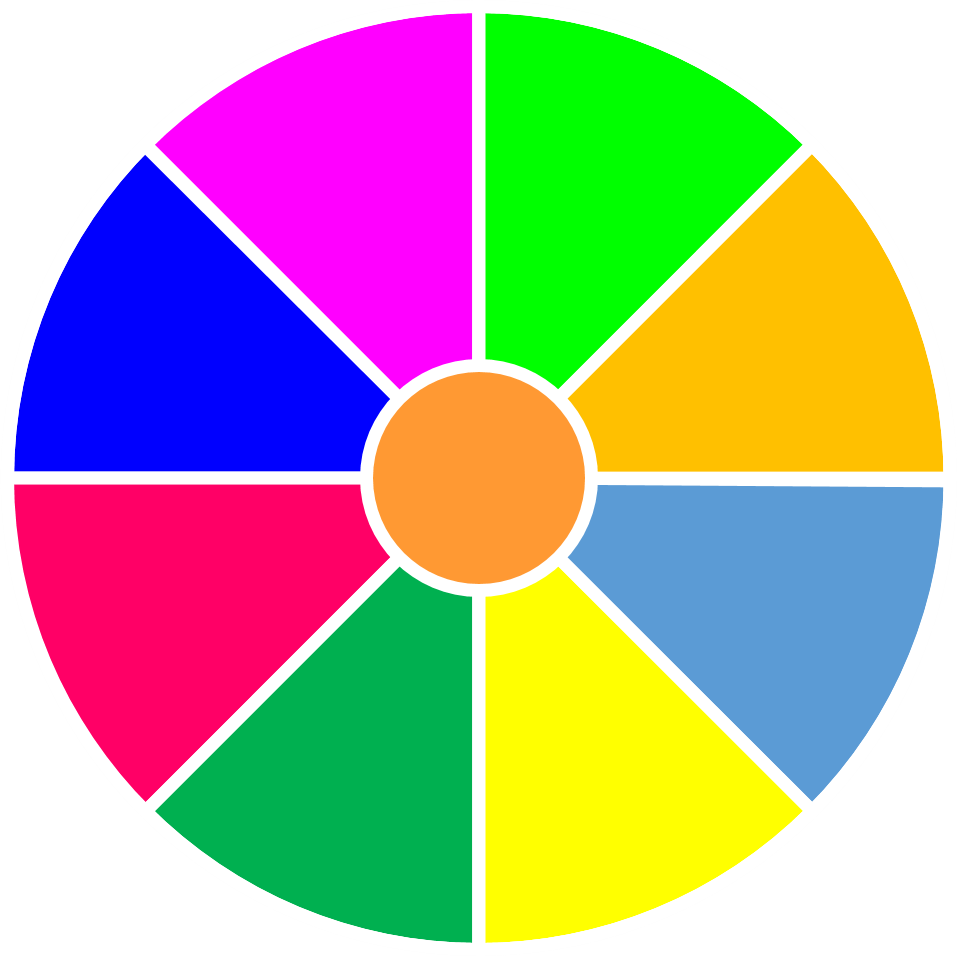 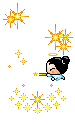 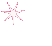 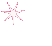 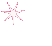 9
8
7
1
2
3
10
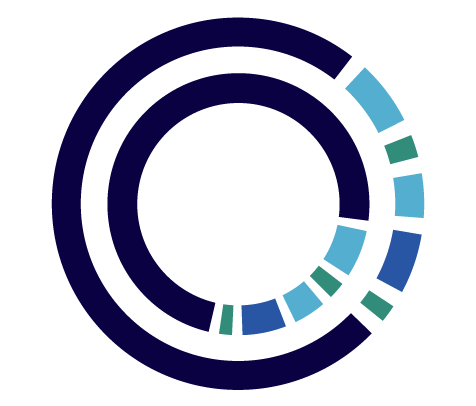 10
7
4
5
6
9
8
7
8
9
TURN
Question 1? Thầy cô viết câu hỏi vào đây.
A. right
B. wrong
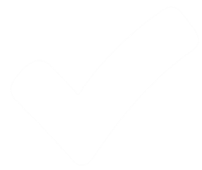 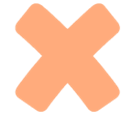 C. wrong
D. wrong
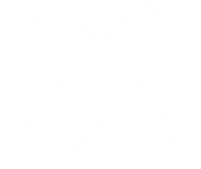 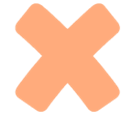 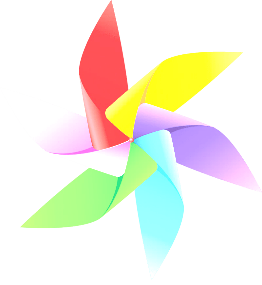 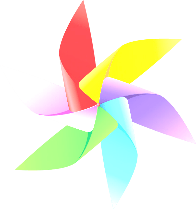 QUAY VỀ
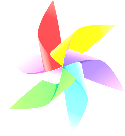 Question 2? Thầy cô viết câu hỏi vào đây.
A. wrong
B. right
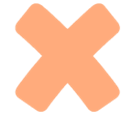 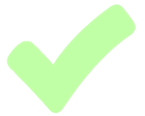 C. wrong
D. wrong
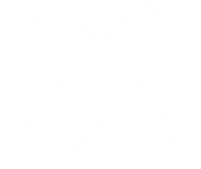 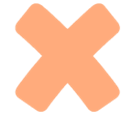 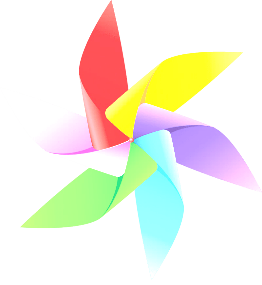 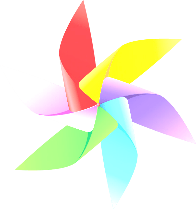 QUAY VỀ
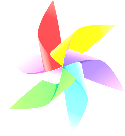 Question 3?
A. right
B. wrong
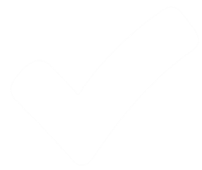 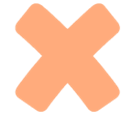 C. wrong
D. wrong
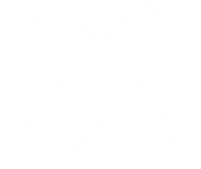 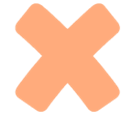 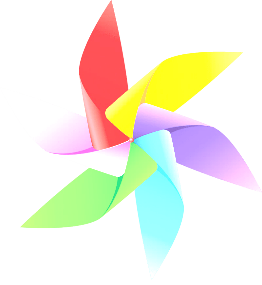 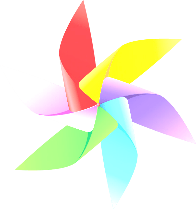 QUAY VỀ
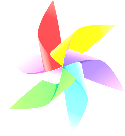 Question 4?
A. wrong
B. wrong
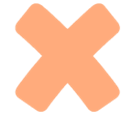 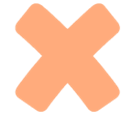 C. right
D. wrong
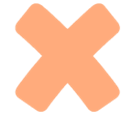 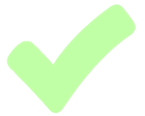 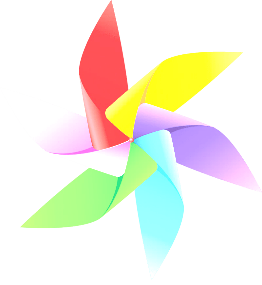 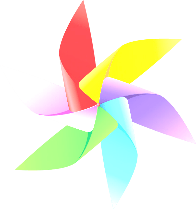 QUAY VỀ
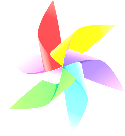 Question 5?
A. wrong
B. right
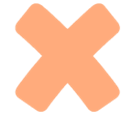 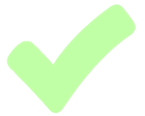 C. wrong
D. wrong
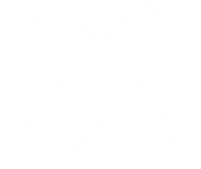 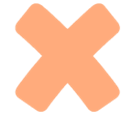 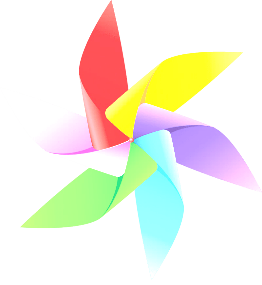 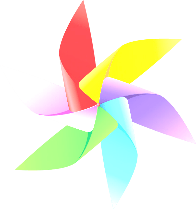 QUAY VỀ
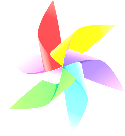 Question 6?
A. wrong
B. wrong
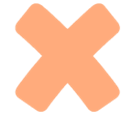 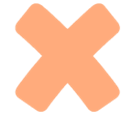 C. wrong
D. right
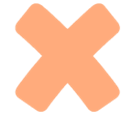 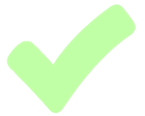 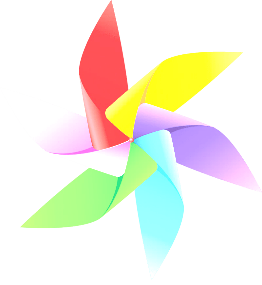 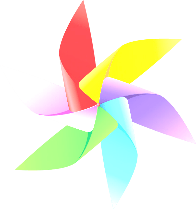 QUAY VỀ
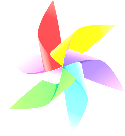 Question 7?
A. wrong
B. right
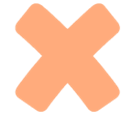 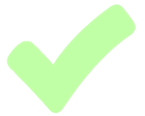 C. wrong
D. wrong
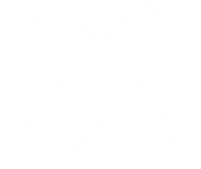 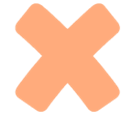 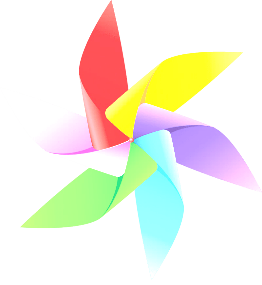 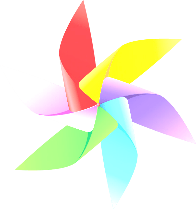 QUAY VỀ
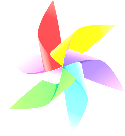 Question 8?
A. right
B. wrong
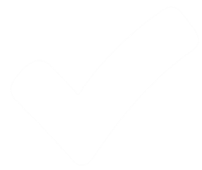 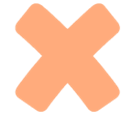 C. wrong
D. wrong
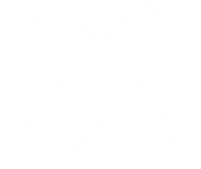 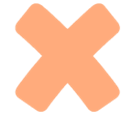 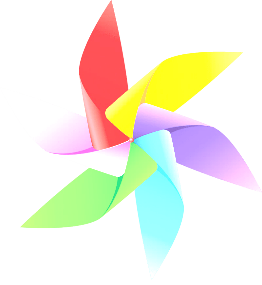 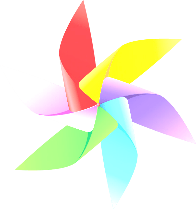 QUAY VỀ
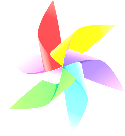 Question 9?
A. wrong
B. wrong
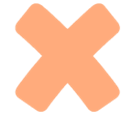 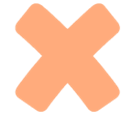 C. right
D. wrong
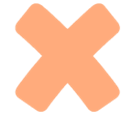 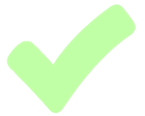 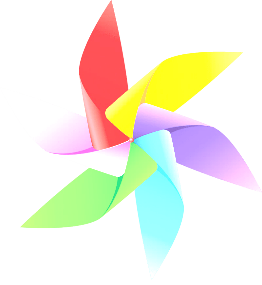 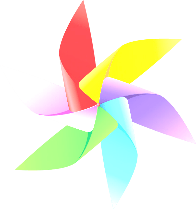 QUAY VỀ
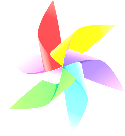